Ona tili
11
sinf
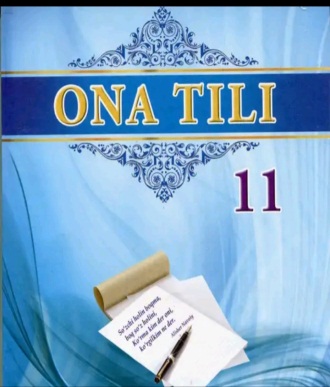 Mavzu:
Nutq madaniyati
O‘tilgan mavzuni mustahkamlaymiz:
Biror narsa, ish-harakat, voqea-hodisa va shu kabilarning tugash, nihoyalanish davri
Biror narsa, ish-harakat, voqea-hodisa va shu kabilarning boshlanish davri
Rasmiy shaxslarning OAV lari vakillari bilan rasmiy nuqtayi nazar bildirish yoki xulosalarni qisqacha bayon etish maqsadidagi uchrashuv
“O‘ZBEK  TILINING  IZOHLI  LUG‘ATI”DAN
Foydalanish, ishlatish. Istifoda qilmoq (yoki etmoq) foydalanmoq,
ishlatmoq.
Adabiy, ilmiy, publitsistik asarlarni tahlil qilish, o‘rganish, baholash  bilan shug‘ullanuvchi  adabiyotshunos, tanqidchi.
Butunni  tashkil etgan murakkab narsaning tarkibiy qismi
Notiqlik tarixidan
Kishilar chiroyli, mazmundor nutq masalasi bilan juda qadimdan qiziqib keladilar. Qadimgi Gretsiya (Yunoniston)da va Rimda nutq madaniyatining nazariy asoslari yaratildi. Nutq oldiga qo‘yiladigan talablar ishlab chiqildi. Bu
davrda davlatning, savdo-sotiq, sud ishlari nihoyatda taraqqiy etishi, notiqlikni san’at darajasiga ko‘tardi. Yetuk inson bo‘lish uchun albatta, notiqlik san’atini egallash shart qilib qo‘yiladi.
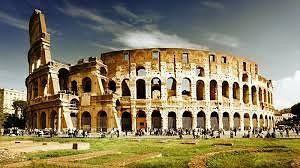 Notiqlik tarixidan
Ana shu ehtiyoj tufayli notiqlik  nazariyasi  yaratildi. Notiqlik  nazariyasining Sitseron, Demosfen, Kvintilian, Aristotel kabi nazariyotchilari yetishib chiqdi. Buyuk allomalar Abu Rayhon
Beruniy, Abu Nasr Forobiy, Ibn Sino, Abu Abdulloh al-Xorazmiy, Mahmud Qoshg‘ariy, Zamahshariy kabilar tilga, lug‘atga, grammatika va mantiqshunoslikka
bag‘ishlangan asarlar yozdilar.
Diqqat qiling!
Nutq madaniyati tushunchasi aynan notiqlik san’atining o‘zi emas, ammo u
notiqlik mahoratiga nisbatan olganda, qandaydir o‘ta oddiy tushuniluvchi hodisa ham emas. Nutq madaniyati chinakam ma’noda adabiy til bilan bog‘liq hodisadir.
Nutq madaniyati
Bugungi  nutq  madaniyati  tushunchasi  nutq  odobini  ham  o‘z ichiga oladi. Nutq madaniyati fikrni mustaqil, ravon, go‘zal va nutq vaziyatiga muvofiq tarzda ifodalashni nazarda tutadi. Raso nutq  madaniyati jamiyat madaniy-ma’rifiy taraqqiyotining, millat ma’naviy kamolotining muhim belgisi, o‘ziga xos ko‘zgusidir.
Nutqiy madaniyat tushunchasiga izoh:
Gap madaniyat yoki madaniylik ustida borganda,  hozirgi  ba’zi  yoshlarning  bema’ni  bir  asovligi  haqida  gapirmasdan  bo‘lmaydi.  Odamning  o‘z  ona tiliga bo‘lgan mehr-u muhabbati va hurmati, o‘z tilini qanchalik bilish-bilmasligi undagi madaniylik darajasining o‘lchovidir. Madaniyatning tom mohiyatini tushungan, ya’ni  madaniylik  qonun-qoidalari  tanasiga  singib  ketgan  har  bir  odam  o‘zi  gapirgan  tilning  sofligi,  tantanasi  uchun  hamma vaqt jon kuydiradi. Bunday odam ruscha gapirayotganda, rus tilining, o‘zbekcha  gapirayotganda,  o‘zbek  tilining  sofligini  saqlaydi.
Nutqiy madaniyat tushunchasi
Darhaqiqat, bir tilda toza  gapira  olmagan  yo  toza  gapirishni  mensimagan odamni aslo madaniyatli deb bo‘lmaydi. Gapning qisqasi, madaniyatli  bo‘lish uchun odamga faqat bilim, kiyim, taqinchoq, yaxshi ro‘zg‘orning  o‘zigina  kifoya  emas,  shular  bilan  birga  shirinso‘zlik,  tozalik,  saranjomlik, og‘irlik, halollik va eng muhimi,  o‘z  ona  tiliga  muhabbat  va  uning sofligini saqlashga harakat ham zarurdir. 
(Mirzakalon Ismoiliy)
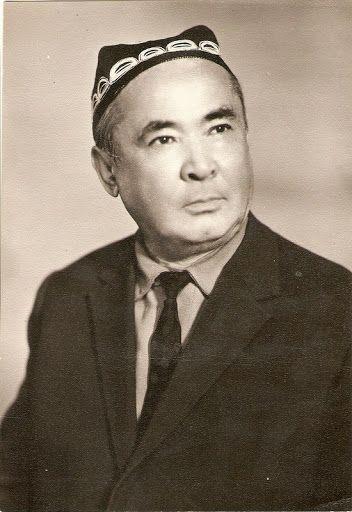 Taqqoslang !
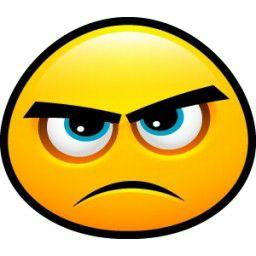 Ota-onani tilga  olganda  ishlatiladigan  so‘zlarga  kelsak,  otaga  nisbatan “boboy”, onaga nisbatan “kampir” singari so‘zlar
Tilshunoslikda nutqiy madaniyat tushunchasi
Tilshunoslikda “nutq madaniyati” termini,  asosan,  ikki  xil  ma’noda qo‘llaniladi, ya’ni:            
1) tildan  bemalol,  maqsadga  va  nutqiy  vaziyatga muvofiq tarzda foydalana olish, nutqda zaruriy sifatlarning barchasini mujassamlashtira bilishni  ta’minlaydigan  ko‘nikma,  malaka  va bilimlarning jamlanganligi; 
2) tilshunoslikning tildan maqsadga va nutq vaziyatiga muvofiq tarzda foydalanish, nutqda zaruriy sifatlarni mujassamlashtirish qoidalarini ilmiy asosda o‘rganish va o‘rgatish bilan shug‘ullanuvchi bo‘limi.
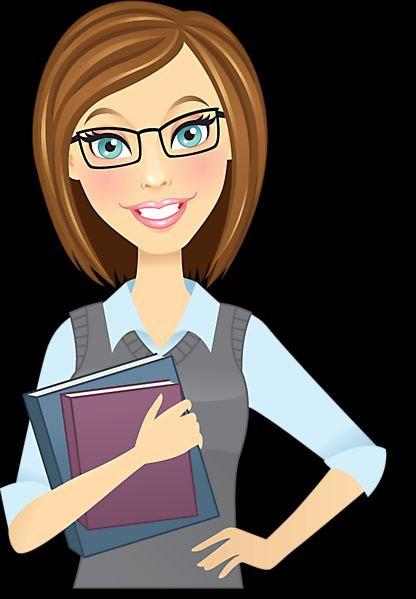 Nutqimizning ravonligini oshirishga  ahamiyat beraylik!
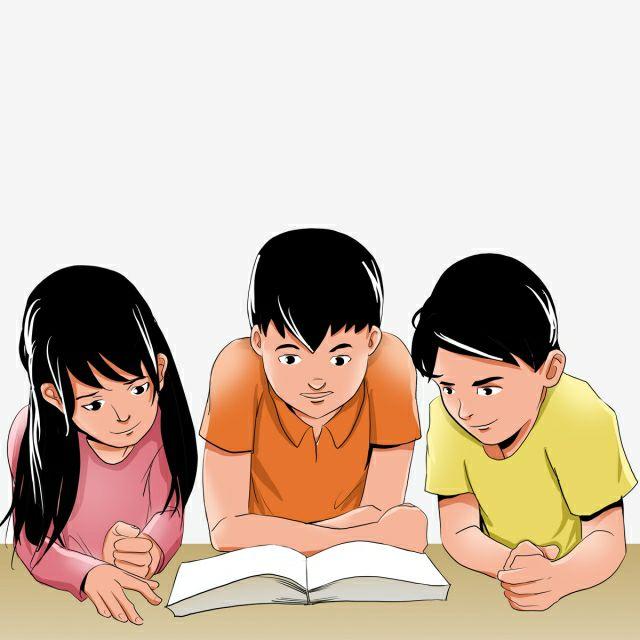 Ona tiliga chuqur hurmat
 Mehr 
Bilim
Qadrlash
Targ‘ib
Mutolaa
Hamjihatlik
8-MASHQ
Maqollarni yodda tutib, mana shunday mazmundagi maqollardan davom ettiring.
Aytar so‘zni ayt, Aytmas so‘zdan qayt.
Bug‘doy noning bo‘lmasin, 
Bug‘doy so‘zing bo‘lsin.
Yomon til boshga balo keltirar, 
Yaxshi til davlat, dunyo keltirar.
Sevdirgan ham til, Bezdirgan ham til.
 So‘zning boyligi – odamning chiroyligi. 
O‘ynab gapirsang ham, o‘ylab gapir.
11-MASHQ: Abdulla Avloniyning “Turkiy guliston yohud axloq” asaridan parchani o‘qib, fikrlarga o‘z munosabatingizni bildiring.
Har bir millatning dunyoda borlig‘in ko‘rsatadurgan oyinayi hayoti  til   va adabiyotidur. Milliy tilni yo‘qotmak millatning ruhini yo‘qotmakdur... Zig‘ir yog‘i solub, moshkichiri kabi qilub, aralash-quralash qilmak tilning ruhini buzadur. Bobolarimizga yetushg‘on va yaragan muqaddas til va adabiyot bizga hech kamlik qilmas... Aql  sohiblari  kishining  dilidagi fikr va niyatini, ilm va quvvatini, qadr va qiymatini so‘zlagan so‘zidan bilurlar... Shuning uchun: “Ko‘p o‘yla, oz so‘yla”,  –  demishlar. Tillarning eng yaxshisi – so‘zga  usta  til,  so‘zlarning  eng  yaxshisi  bilib,  oxirini o‘ylab so‘ylangan so‘zdur.
Esda saqlang!
RUHAN KUCHLI, bezovtalangan holda g‘amxo‘r bo‘lmoq
Behurmat             qilish            darajasida hisoblashmaslik
Nutq odobi  deganda  nimani tushunasiz?
Ulug‘ allomalarimizning so‘zni qadrlash,
      nutq odobining zaruriyati haqidagi qanday 
      hikmatlarini bilasiz?
Nutq madaniyati va nutq odobi tushunchalarining
      o‘zaro  munosabati haqida gapiring.
Nutq madaniyati jamiyat madaniyatining 
      ko‘zgusI ekanligini misollar asosida tushuntiring.
SAVOLLAR
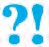 Mustaqil bajarish uchun topshiriq:
12-mashq.
“Yaxshi so‘z qand yedirar,      Yomon so‘z pand yedirar”  
maqolidagi g‘oyani o‘z so‘zlaringiz bilan ifodalab,  yozma  matn tuzing.